Test N°15
Attention : vous avez droit à 8-15 secondes par calcul
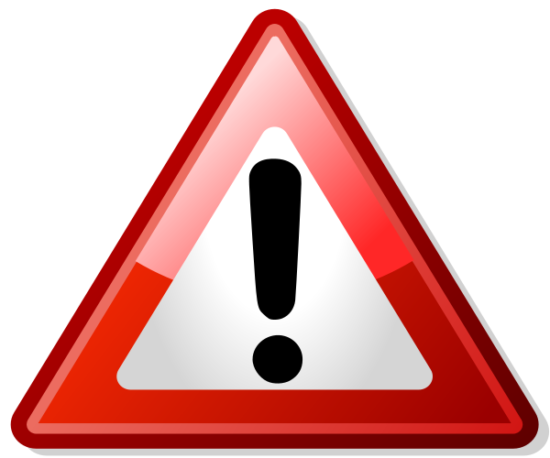 CALCUL 1
6 × 5
CALCUL 2
0,388 × 100
CALCUL 3
Donner l’arrondi au dixième 
de 3,145
CALCUL 4
Calculer la somme de 43 et de 39
CALCUL 5
Convertir : 
6,84 dag = .... g
CALCUL 6
49 ÷ 7
CALCUL 7
Intercaler un nombre : 
37,2 <....< 37,21
CALCUL 8
Calculer la différence entre 51 et 29
CALCUL 9
Quel est le plus grand ? 
9,71 ou 90,17
CALCUL 10
Convertir : 
9,24 hL = .... L
CALCUL 11
Dans 35, combien de fois 5 ?
CALCUL 12
Quel nombre obtient-on si on ajoute 2 dixièmes à 31,75 ?
CALCUL 13
CALCUL 14
Quel est le triple 
de 24 ?
CALCUL 15
Convertir : 
2,3 m = .... mm
CALCUL 16
Donner le chiffre des centièmes 
de 976,832
CALCUL 17
Calculer le produit de 31 par 7
CALCUL 18
4,18 + 5,82
CALCUL 19
CALCUL 20
FIN DU TEST